Sabina’s story (Dhaka)
Watch the video which tells the story of an internal migration in Sri Lanka 
Complete the worksheet (INSERT LINK)
Read through the story board about Sabina’s life and complete the activities that follow
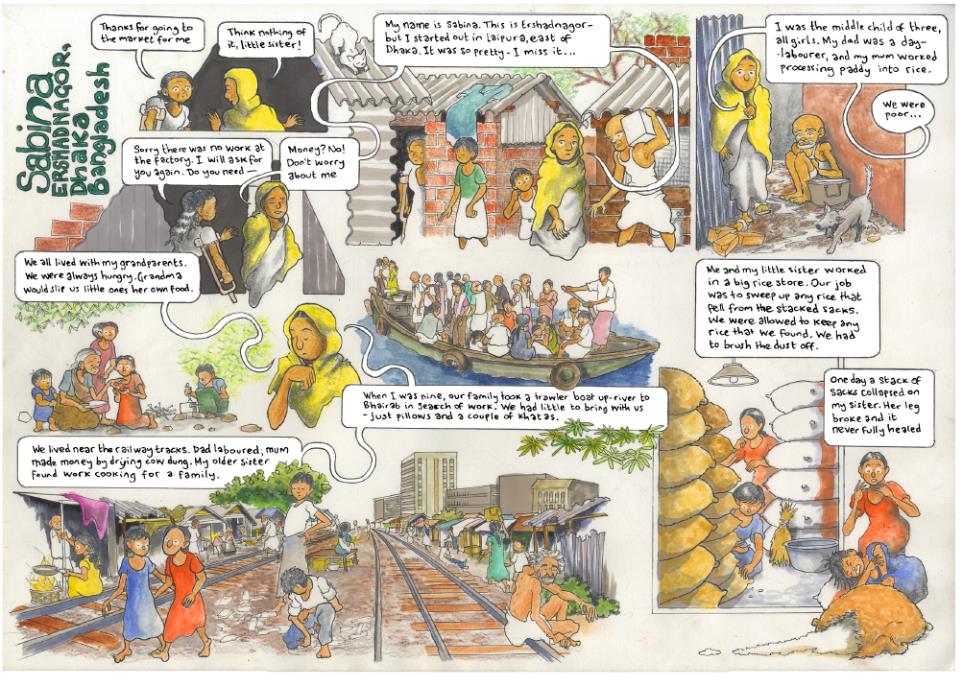 Slide title
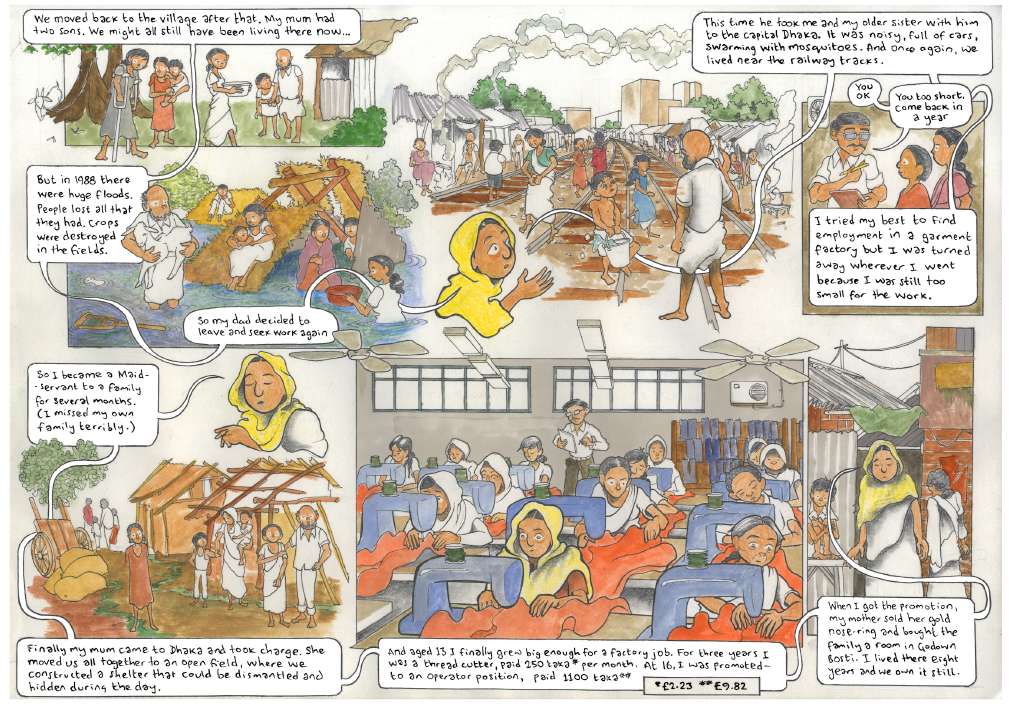 Slide title
First level bullet
Second level
Third level
Fourth level
Fifth level
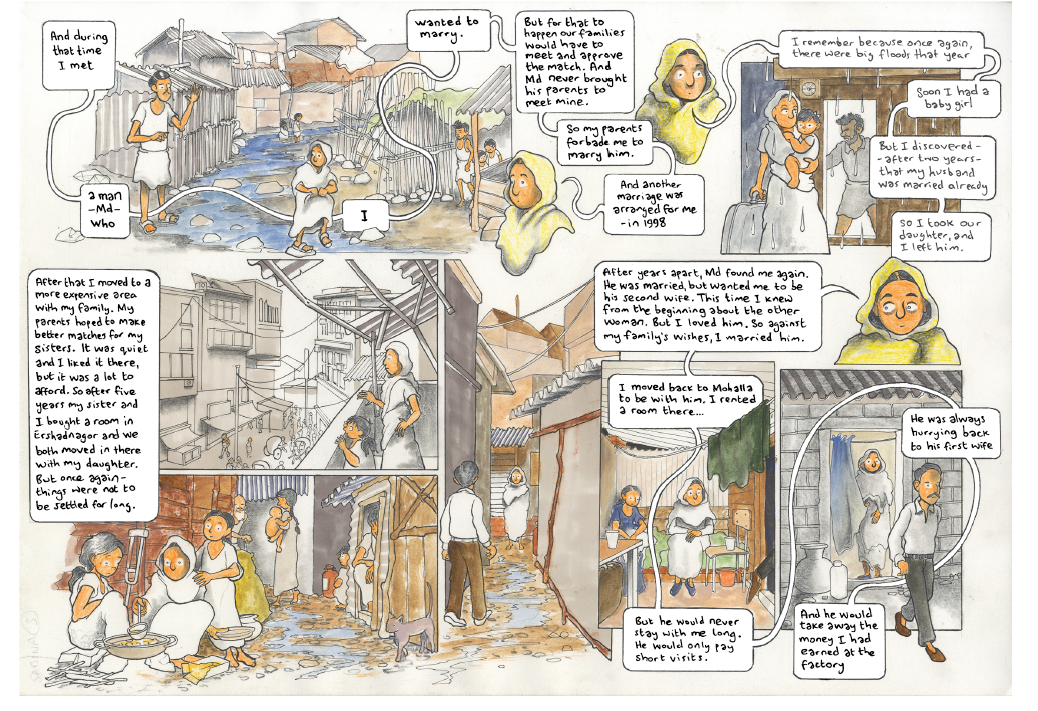 Slide title
First level bullet
Second level
Third level
Fourth level
Fifth level
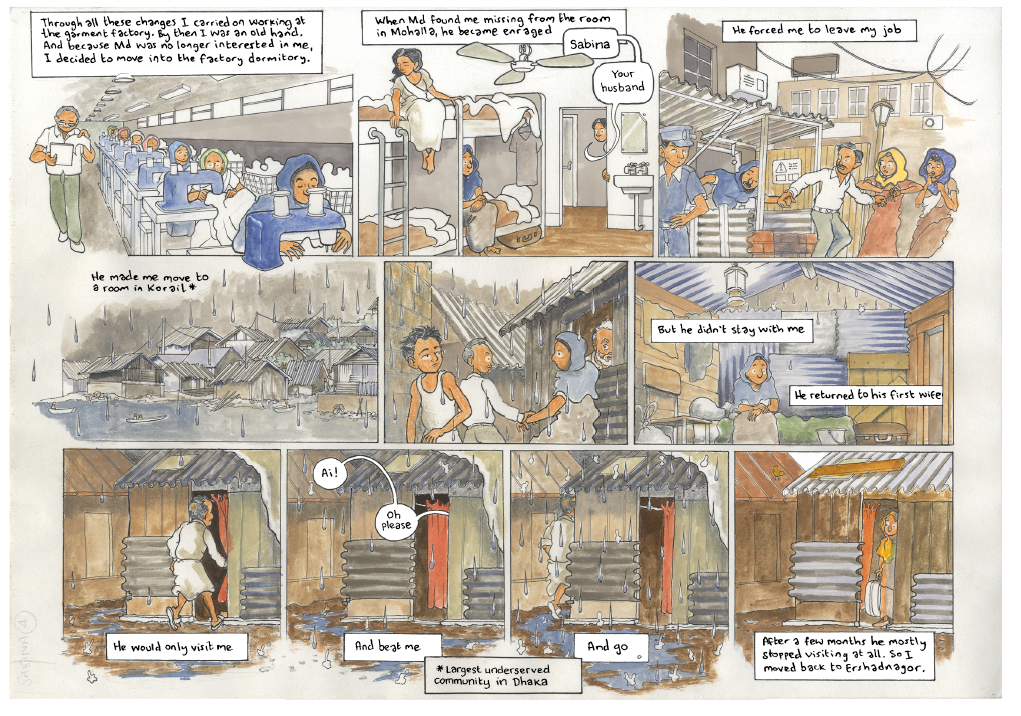 Slide title
First level bullet
Second level
Third level
Fourth level
Fifth level
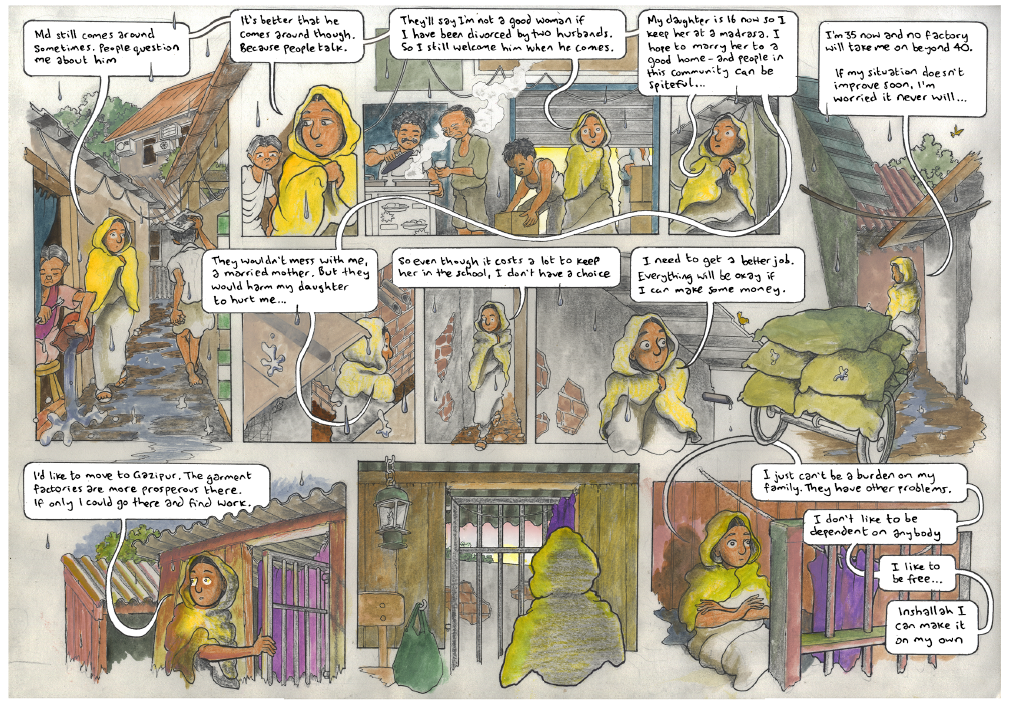 Activity 1 – Interview with Sabina
Your task is to produce an article to highlight that migration stories can be positive.
Decide on a headline
Write the article as a Q&A style
Think about which parts of Sabina’s life would you focus on?
Activity 2 – Why Dhaka?
What are the push-pull factors that accompany Sabina’s story? Place these into the table
Work in a factory
Arranged marriage
Flooding
Food shortage
Love
School
Housing
Family
Work on a rice paddy
Community
Sabina’s Migration
Further links
To find out more about the Migrants on the margins research in Dhaka visit
https://www.rgs.org/in-the-field/field-research-programme/cities/dhaka/